Rocketry and Differential Equations
Colton Acosta 
4/14/19
Objectives
History of Rocketry 
Pre-Apollo 11 Missions
Description of Apollo 11 
Modeling of Apollo 11
Introduction
The mathematics of Differential Equations and Numerical methods is extremely important for modeling rockets
This presentation will briefly go over the history of rocketry and use differential equations to predict and compare velocities of the Apollo 11 lunar mission
Early History of Rocketry
first used by the Chinese in the 13th century
used gunpowder as propellant
crude version of a solid propellant motor
Mathematics necessary for more sophisticated rockets was derived in the 1600s
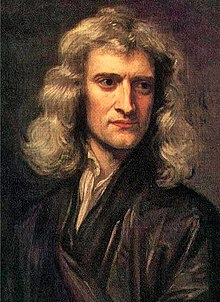 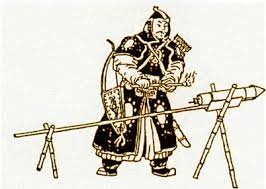 Fathers of Astronautics
At the turn of the 20th century rocketry was considered as a means for space travel
Astronautics developed independently in the U.S, Germany, and Russia.
The men responsible share the title “Father of Astronautics”
Goddard
Oberth
Tsiolkovsky
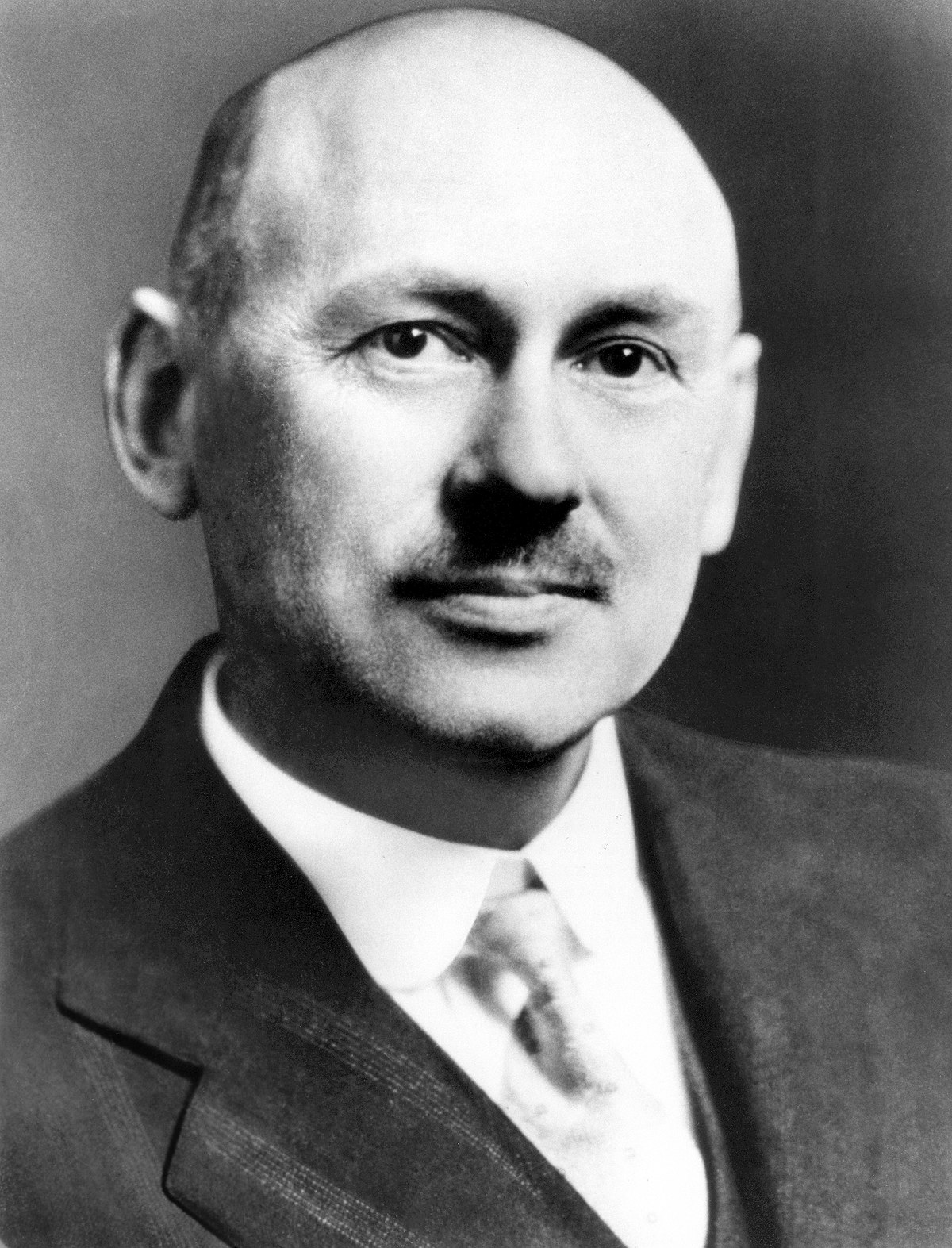 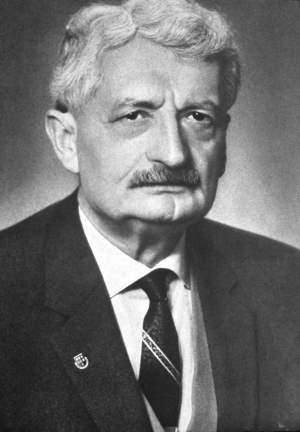 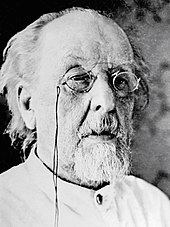 Konstantin Tsiolkovsky
Theoretical Scientist
Derived the Rocket Equation and developed a theory of multi-stage rockets
Interested in Liquid Propellant Rocket Engines
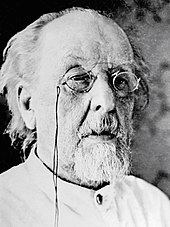 Rocket Equation:
Robert Goddard
Launched the first liquid propellant rocket in Auburn Massachusetts in 1926.
fueled by liquid Oxygen and Gasoline
foundation for the German V-2 rocket (Gyroscopic Control, Gimbal Steering)
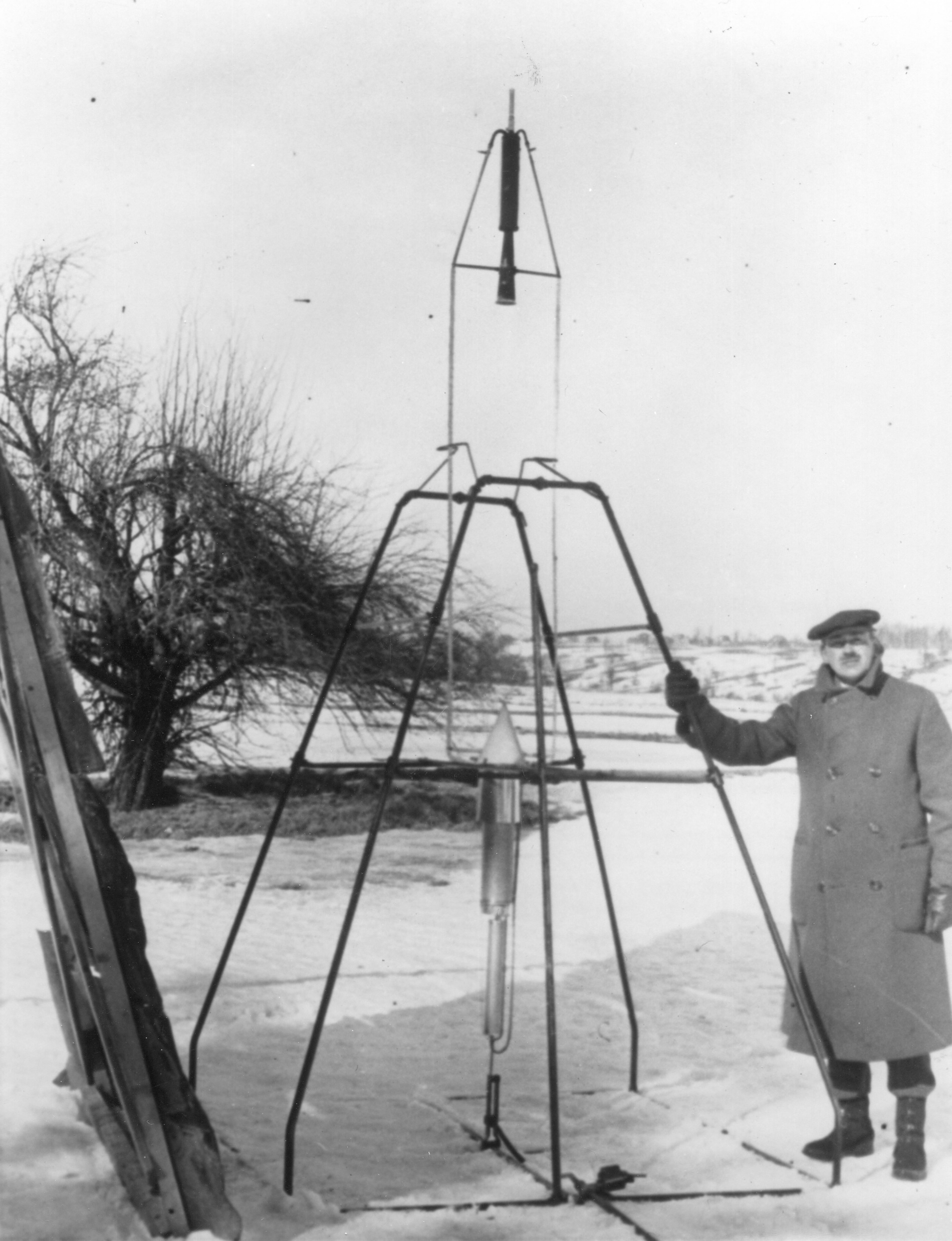 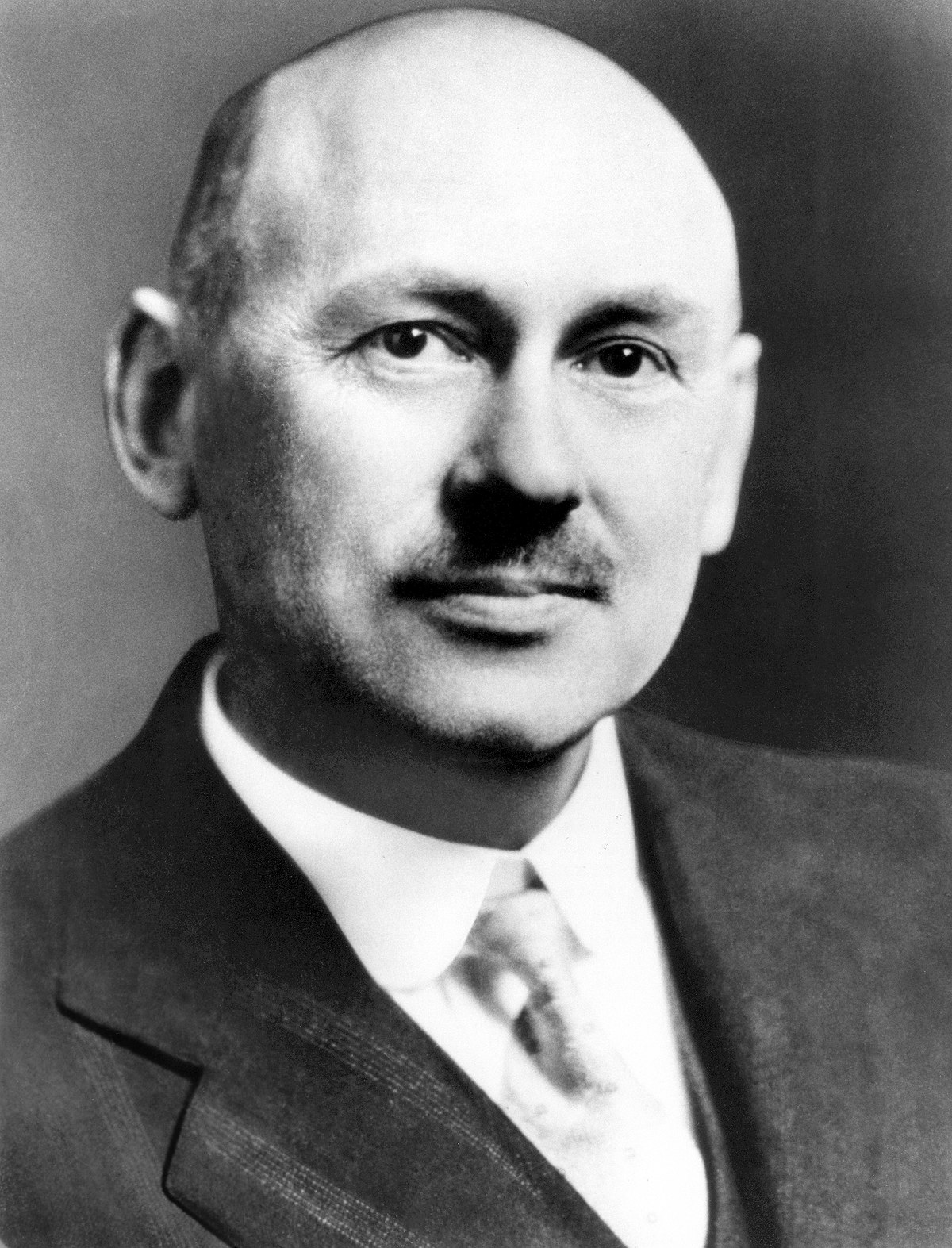 Hermann Oberth
Built Germany’s first liquid propellant rocket in 1931
Oberth Maneuver
Drew public interest in rocketry 
lead to the establishment of the Nazi Rocketry program,
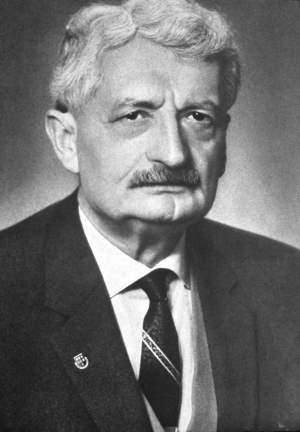 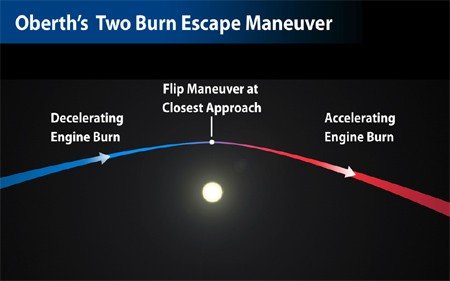 Rocketry and WWII
Von Braun
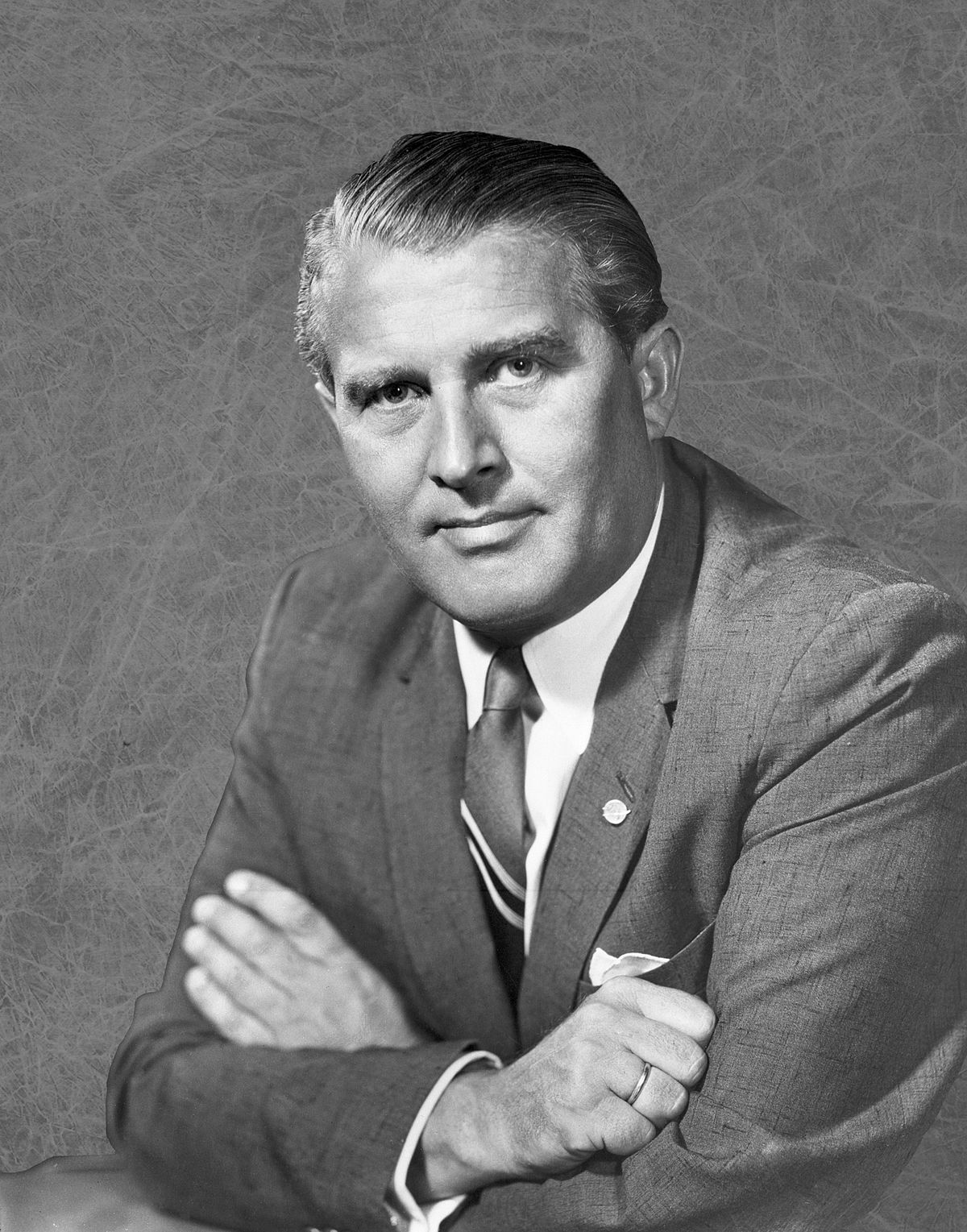 Werner Von Braun head of Nazi rocketry program
The V-2 Rocket, first used in 1944
Operation Paperclip, Nazi Scientists come to the U.s.
U.S. worked on V-2 rocketry to develop missiles capable of carrying a nuclear warhead
V-2
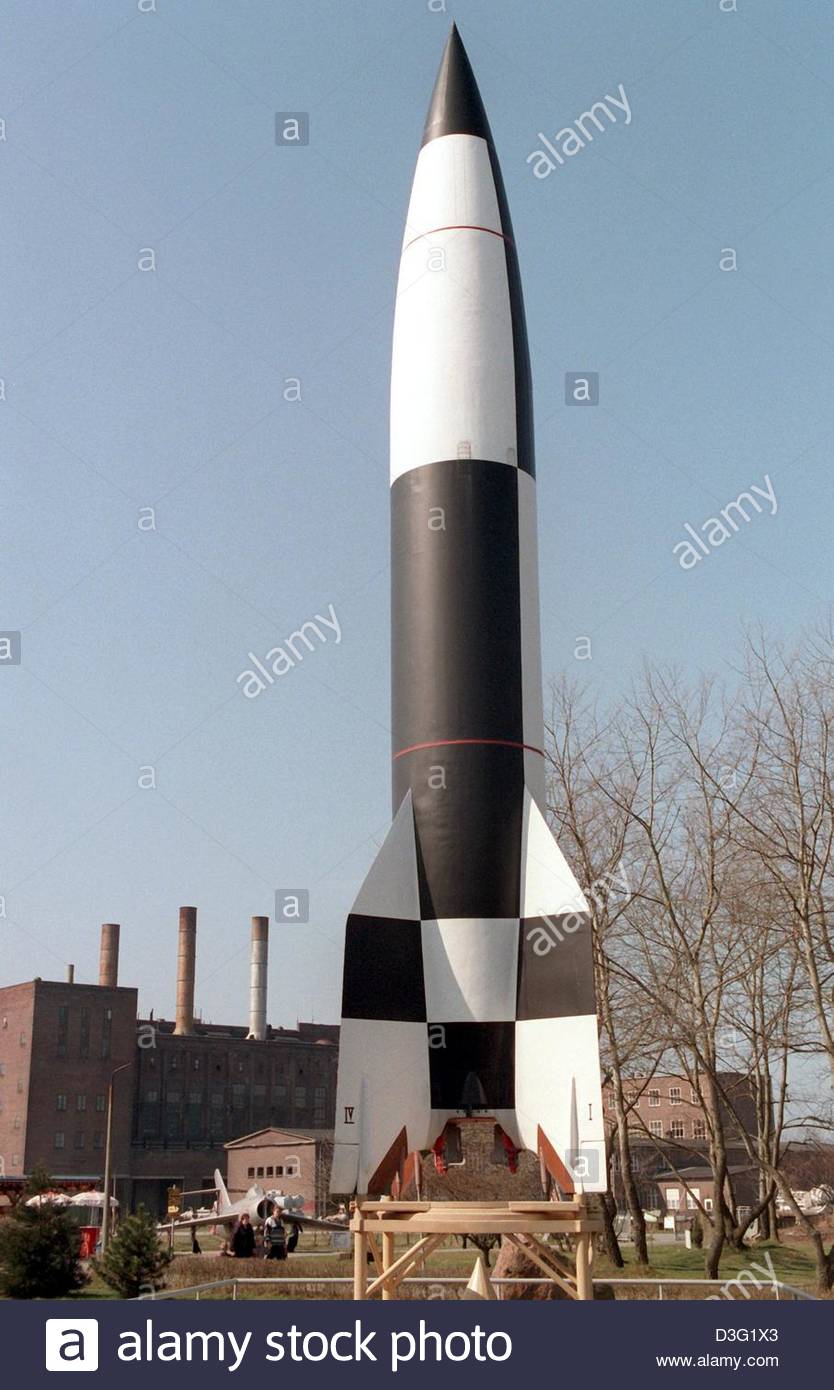 Establishment of NASA
In 1960 Eisenhower established NASA
Von Braun was appointed to head the Saturn V moon project
1961 JFK speech “We Choose to Go to the Moon” gained public support and secured NASA funding
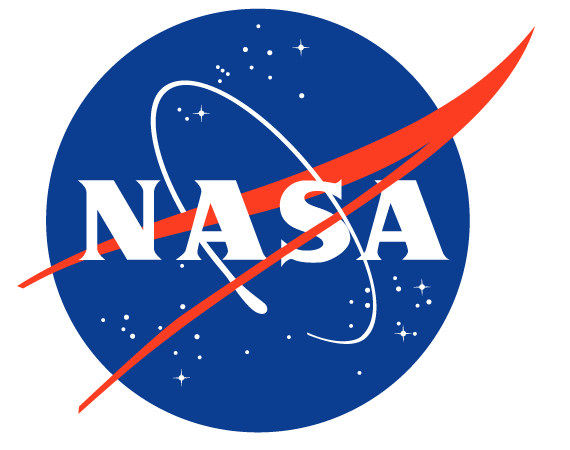 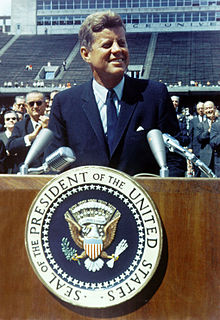 Saturn V
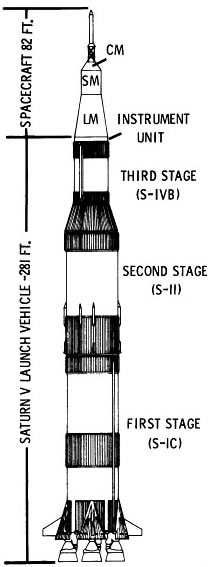 363 feet tall 
Three stages 
F-1 and J-2 liquid propellant engines
First stage powered by 5 F-1s, 7.5 million pounds of thrust
Liquid Oxygen Oxidizer and Kerosene fuel
Second Stage powered by 5 J-2s, 1.1 million pounds of thrust
Liquid Oxygen and Hydrogen 
Third Stage powered by 1 J-2
Apollo 1
Tragedy during Pre-Flight test for first Manned Apollo mission
Astronauts Virgil Grissom, Edward White, and Roger Chaffe die in a fire that swept through the Command Module
Edward White
Virgil Grissom
Roger Chaffe
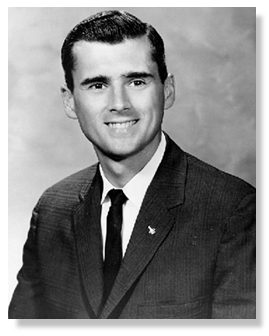 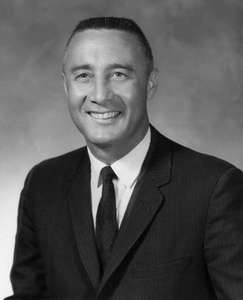 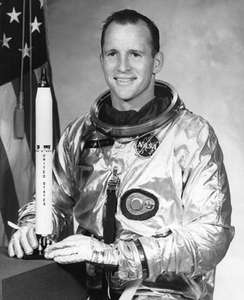 Leading Up to Apollo 11
Apollo 11 Spacecraft
Self-sufficient spacecraft for the lunar mission
Consists of Command Module (CM), Service Module (SM), and a Lunar Module (LM)
Service Module makes trajectory corrections
Lunar Module descends to the Lunar Surface
Command Module returns to Earth
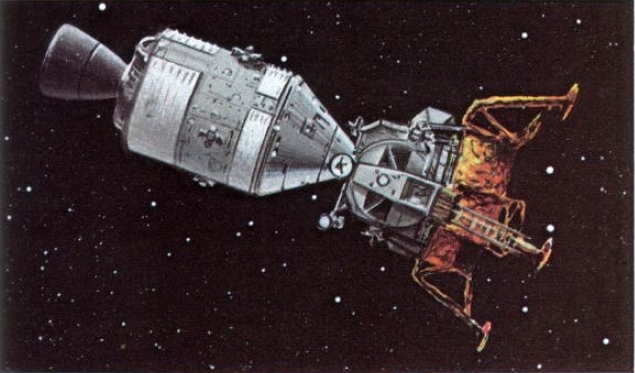 Apollo 11 Spacecraft
Lunar Module
Command Module
Service Module
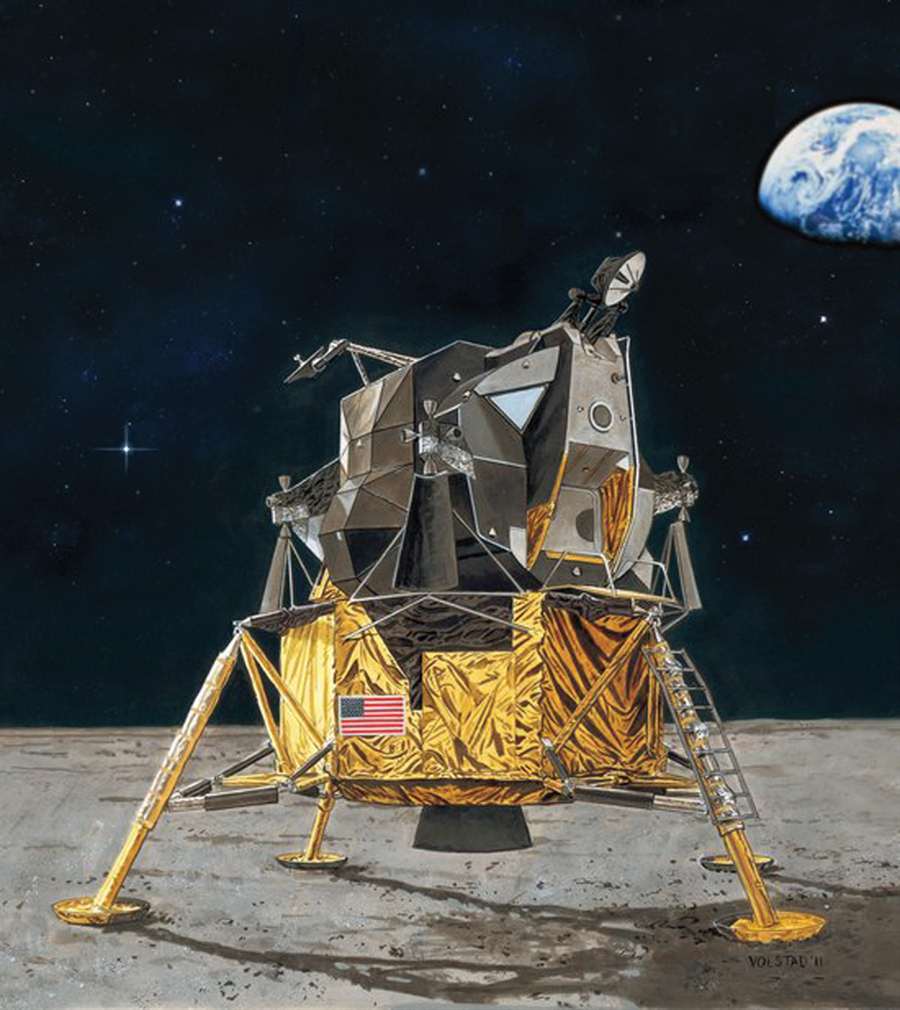 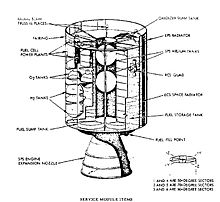 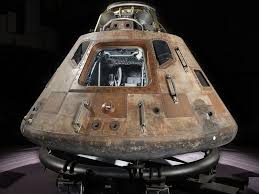 Apollo 11 Mission Part 1: Launch to Lunar Insertion
Apollo 11 launches, first and second stage fuel is entirely used up and jettisoned
 Third stage burns and puts spacecraft in low earth orbit
Third stage burns again and sends spacecraft on translunar trajectory
Docking procedure
Third stage is jettisoned
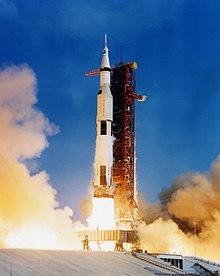 Apollo 11 Mission Part 2: Descent to Lunar Surface
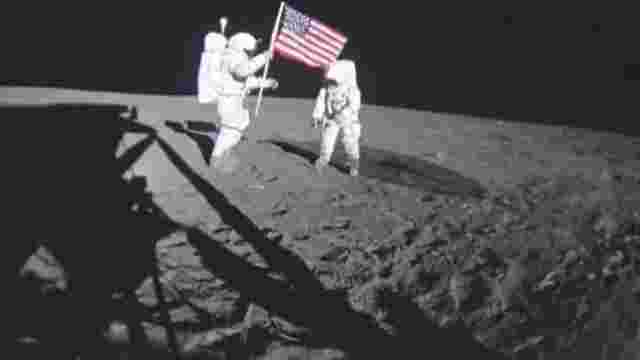 Apollo 11 arrives behind the moon
Service Module puts Apollo 11 into lunar orbit
Lunar Module detaches
When LM is behind the moon, LM commences braking thrust to descend to the lunar surface
LM lands in the Sea of Tranquility, 4 miles downrange from target landing site
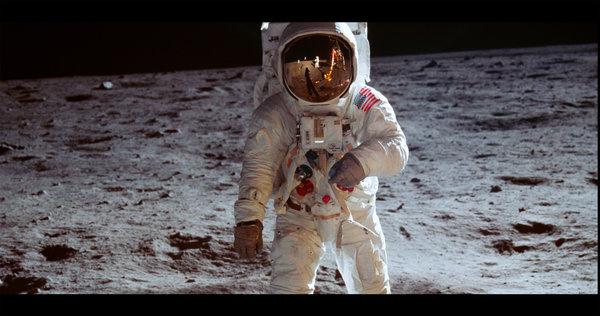 Apollo 11 Mission Part 3: Return to Earth
LM ascent stage puts the LM in lunar orbit
LM docks with Command Module
LM is jettisoned and left in lunar orbit
Service Module puts the spacecraft on trans-earth injection trajectory with a burn
Service module is jettisoned
Command Module enters atmosphere
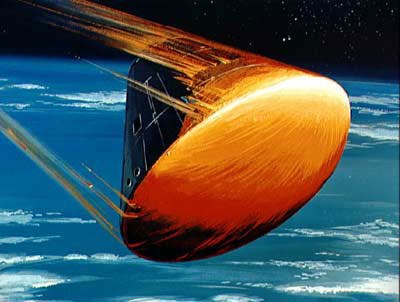 Apollo 11 Modelling
The modelling of the Apollo 11 mission will focus on the translunar injection maneuver.
The change in velocity will be calculated with both orbital mechanics and the rocket equation
Results will be compared to reported numbers
Translunar Injection:
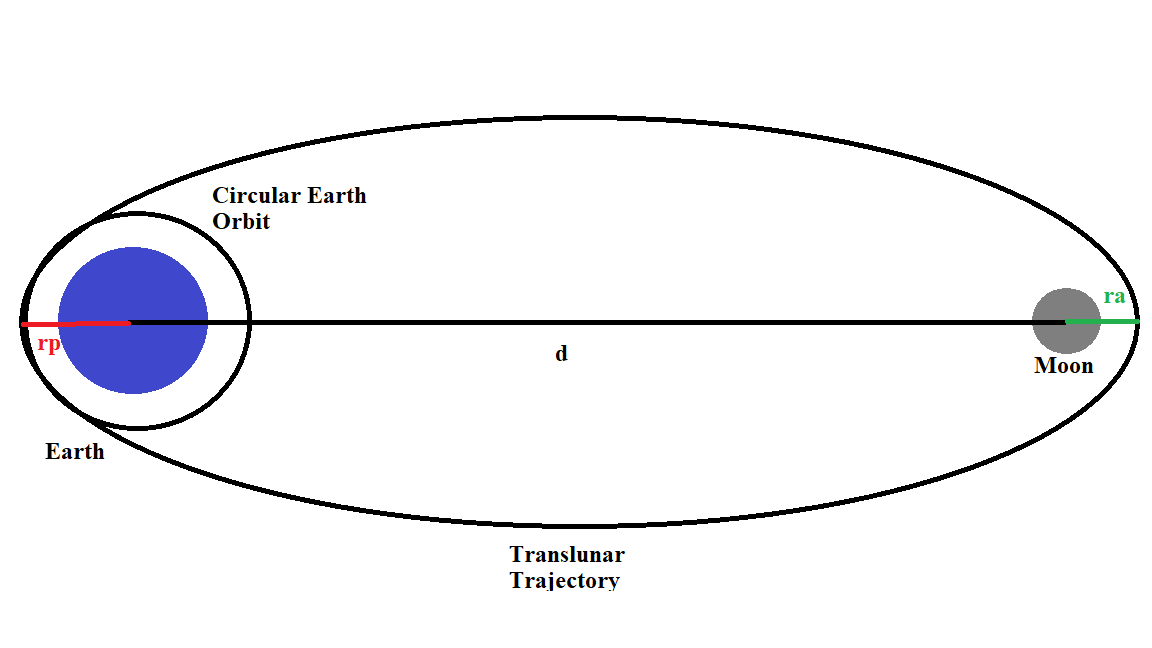 Input Arguments
The following table shows reported numbers that will be used
Important Values of R
The following are the values of r from the translunar injection figure:
Periapsis:
Apoapsis:
Distance to Moon:
Delta V Significance
For any change in orbit, there must be a change in kinetic energy
This is achieved through a burn
Change in velocity can be calculated from orbital Mechanics 
Fuel burnt can be found using the Rocket equation
Earth Orbital Velocity
Newton’s Second Law:
Solve for the Velocity:
Reported Velocity: 7823 m/s
Translunar Velocity
Newton’s Second Law:
Solve for Velocity:
Reported Velocity: 10,952 m/s
Change in Velocity
From Classical Mechanics:
Reported Delta V: 3129 m/s
Inputs for Rocket Equation
Effective Exhaust Velocity:
Mass Flow Rate:
Calculate Burn Time to Check for Accuracy
Fuel Burned by Stage III:
Burn Time:
Reported Burn Time: 

500 s
Mass Inputs for Rocket Equation
Initial Mass:
Final Mass:
Using the values from the table,
The Rocket Equation
Reported Delta V: 3129 m/s
Summarized Results
Conclusion
As shown, basic modeling techniques can provide results within a relatively small region of error